ΠΛΕ70: Ανάκτηση Πληροφορίας
Διδάσκουσα: Ευαγγελία ΠιτουράΔιάλεξη 10: Ανάλυση Συνδέσμων.
1
Κεφ 21
Τι θα δούμε σήμερα
Ανάλυση συνδέσμων (Link Analysis)

Σημασία της άγκυρας (anchor text)
PageRank
HITS (Κομβικές σελίδες και σελίδες κύρους)
2
Κεφ 21.1
Σημασία των συνδέσεων
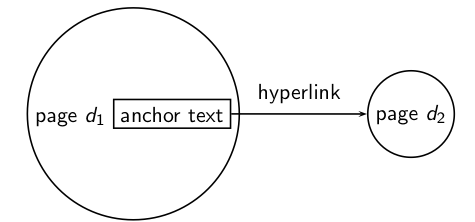 Assumption 1: A hyperlink is a quality signal.
The hyperlink   d1  → d2  indicates that d1‘s  author deems d2 
      high-quality and relevant.
3
Κεφ 21.1
Κείμενο Άγκυρας
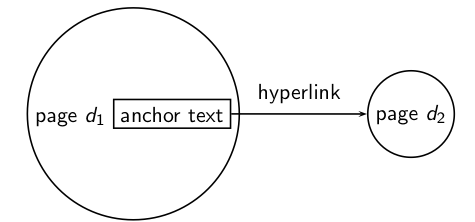 Anchor text (κείμενο άγκυρας) κείμενο που περιβάλει τον σύνδεσμο
 Example: “You can find  cheap cars  ˂a href =http://…˃here ˂/a ˃. ”
Anchor text: “You can find cheap cars here”
Assumption 2: The anchor text describes the content of d2.
4
Κεφ 21.1
Κείμενο Άγκυρας
Χρήση μόνο [text of d2]  ή [text of d2] + [anchor text → d2]
Αναζήτηση του [text of d2] + [anchor text → d2] συχνά πιο αποτελεσματική από την αναζήτηση μόνο του [text of d2] 
Παράδειγμα: Ερώτημα IBM
Matches IBM’s copyright page 
Matches many spam pages
Matches IBM wikipedia article
May not match IBM home page! if IBM home page is mostly graphics
5
Κεφ 21.1
Κείμενο Άγκυρας
Αναζήτηση με χρήση του [anchor text → d2] καλύτερη για το ερώτημα IBM
Η σελίδα με τις περισσότερες εμφανίσεις του όρου IBM  είναι η 
	www.ibm.com
A million pieces of anchor text with “ibm” send a strong signal
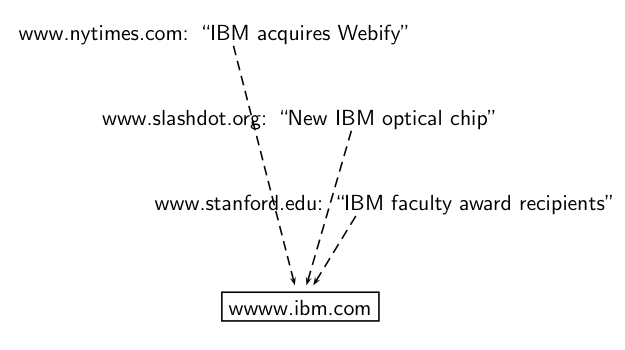 6
Κεφ 21.1
Κείμενο Άγκυρας στο Ευρετήριο
Thus: Anchor text is often a better description of a page’s content than the page itself.
When indexing a document D, include (with some weight) anchor text from links pointing to D.
Armonk, NY-based computer
giant IBM announced today
www.ibm.com
Joe’s computer hardware links
Sun
HP
IBM
Big Blue today announced
record profits for the quarter
7
Κεφ 21.1
Google Bombs
Google bomb: a search with “bad” results due to maliciously manipulated anchor text.
Google introduced a new weighting function in January 2007 
Can score anchor text with weight depending on the authority of the anchor page’s website
	E.g., if we were to assume that content from cnn.com or yahoo.com 	is authoritative, then trust the anchor text from them

Still some remnants: [dangerous cult] on Google, Bing, Yahoo
Coordinated link creation by those who dislike the Church of Scientology
Defused Google bombs: [dumb motherf…], [who is a failure?], [evil empire] [cheerful achievement]
8
Assumption 2: annotation of target
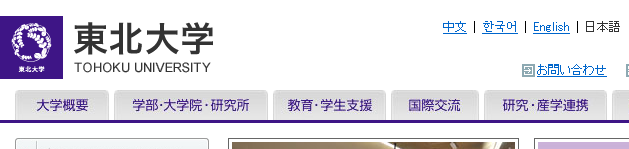 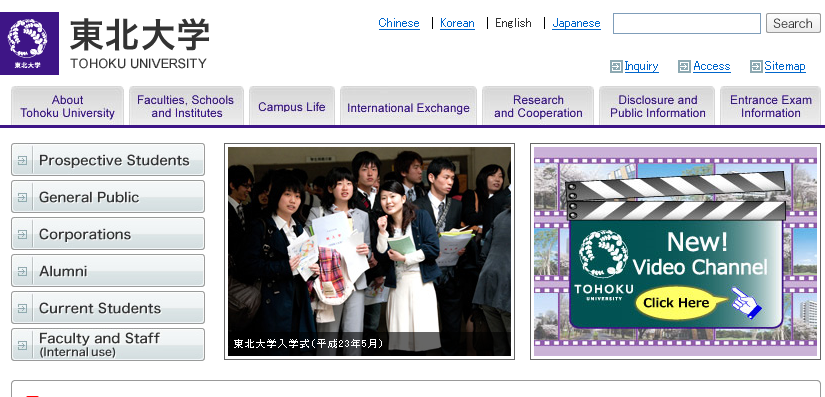 9
Κεφ. 21.1.1
Anchor Text
Other applications
Weighting/filtering links in the graph
Generating page descriptions from anchor text
Κεφ. 21.1
Page B
Page A
hyperlink
Anchor
The Web as a Directed Graph
Assumption 1: A hyperlink between pages denotes  a conferral of authority (quality signal)
Assumption 2: The text in the anchor of the hyperlink 			 describes the target page (textual context)
Οι σύνδεσμοι είναι παντού!
Powerful sources of authenticity and authority
Mail spam – which email accounts are spammers?
Host quality – which hosts are “bad”?
Phone call logs
The Good, The Bad and The Unknown
?
Good
?
?
Bad
?
12
Simple iterative logic
The Good, The Bad and The Unknown
Good nodes won’t point to Bad nodes
All other combinations plausible
?
Good
?
?
Bad
?
13
Simple iterative logic
Good nodes won’t point to Bad nodes
If you point to a Bad node, you’re Bad
If a Good node points to you, you’re Good
?
Good
?
?
Bad
?
14
Simple iterative logic
Good nodes won’t point to Bad nodes
If you point to a Bad node, you’re Bad
If a Good node points to you, you’re Good
Good
?
Bad
?
15
Simple iterative logic
Good nodes won’t point to Bad nodes
If you point to a Bad node, you’re Bad
If a Good node points to you, you’re Good
Good
?
Bad
16
Many other examples of link analysis
Social networks are a rich source of grouping behavior
E.g., Shoppers’ affinity – Goel+Goldstein 2010
Consumers whose friends spend a lot, spend a lot themselves
http://www.cs.cornell.edu/home/kleinber/networks-book/
17
Κεφ 21
PageRank
18
Κεφ. 21
Κεφ. 21.1
Link Analysis
Not all web pages are equal
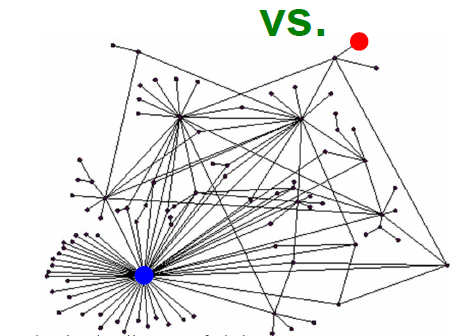 19
Κεφ. 21.2
PageRank
A page is important if it has many links (ingoing? outgoing?)

 Are all links equal important?

 A page is important if it is cited by other important pages
20
Κεφ. 21.2
PageRank: Βασική ιδέα
Κάθε σελίδα έχει ένα PageRank

Κάθε σελίδα μοιράζει το PageRank στις σελίδες που δείχνει

Το PageRank μιας σελίδας είναι το άθροισμα των PageRank των σελίδων που δείχνουν σε αυτή
21
Κεφ. 21.2
PageRank: Παράδειγμα
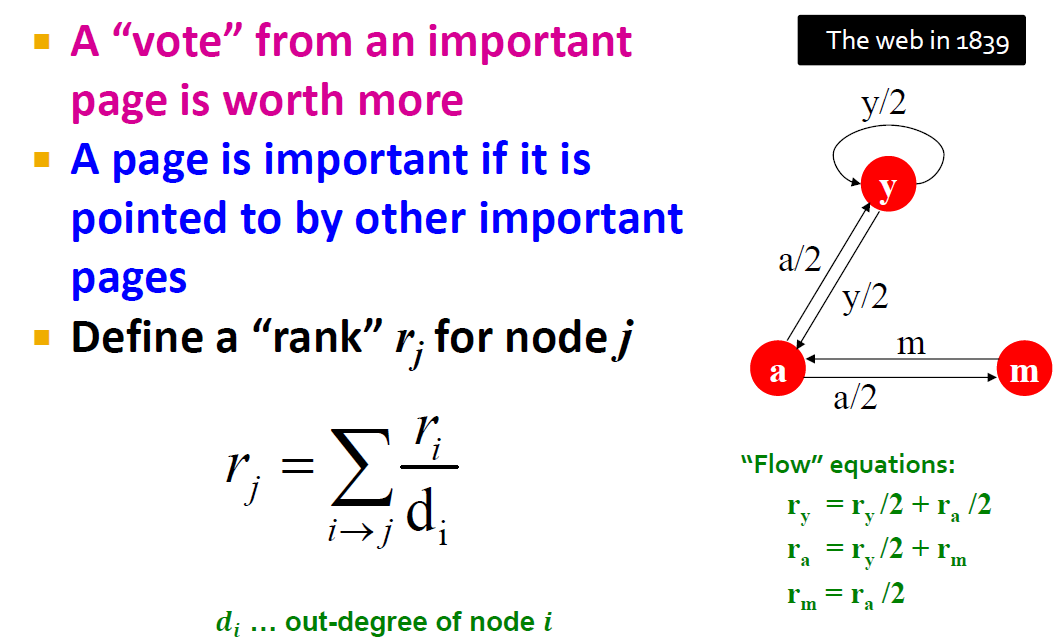 22
Κεφ. 21.2
PageRank: Αλγόριθμος
In a network with n nodes, assign all nodes the same initial PageRank = 1/n.

 Perform a sequence of k updates to the PageRank values, using the following rule:

Basic PageRank Update Rule: 
Each page divides its current PageRank equally across its out-going links, and passes these equal shares to the pages it points to. 
	(If a page has no out-going links, it passes all its current PageRank to itself.)
Each page updates its new PageRank to be the sum of the shares it receives.
23
Κεφ. 21.2
PageRank: Αλγόριθμος
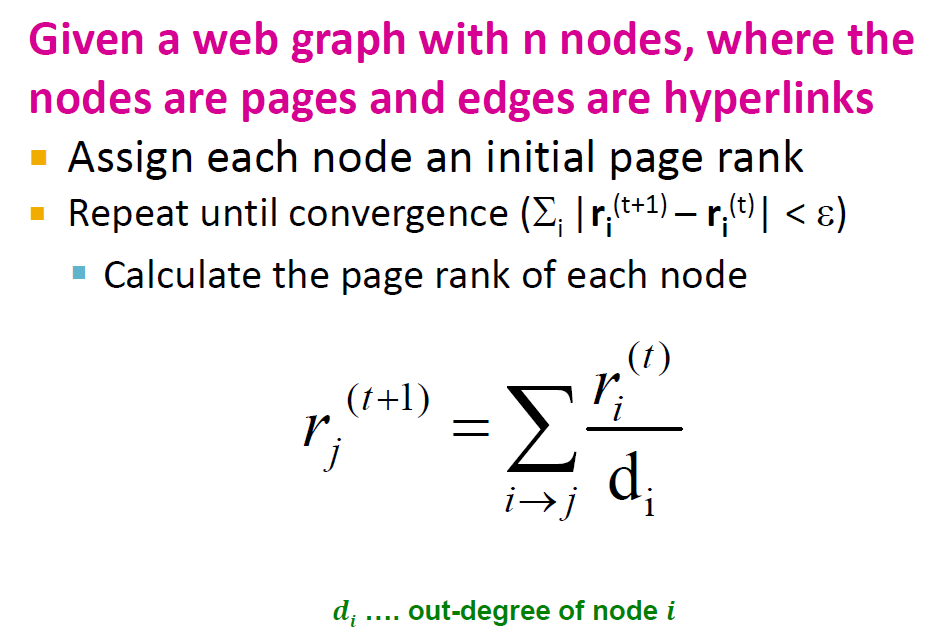 24
Κεφ. 21.2
PageRank: Αλγόριθμος
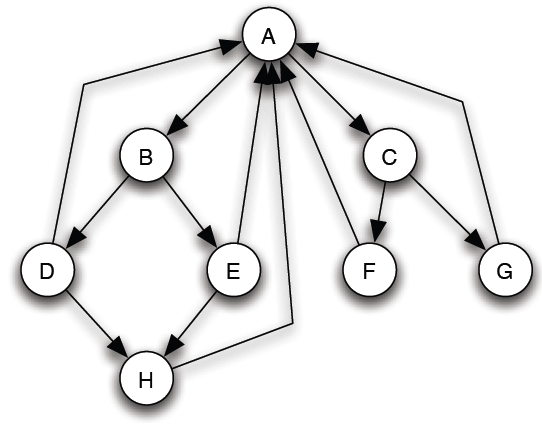 Initially, all nodes PageRank 1/8
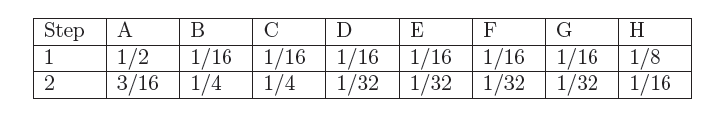 As a kind of “fluid” that circulates through the network
  The total PageRank in the network remains constant (no need to normalize)
25
Κεφ. 21.2
PageRank: Αλγόριθμος
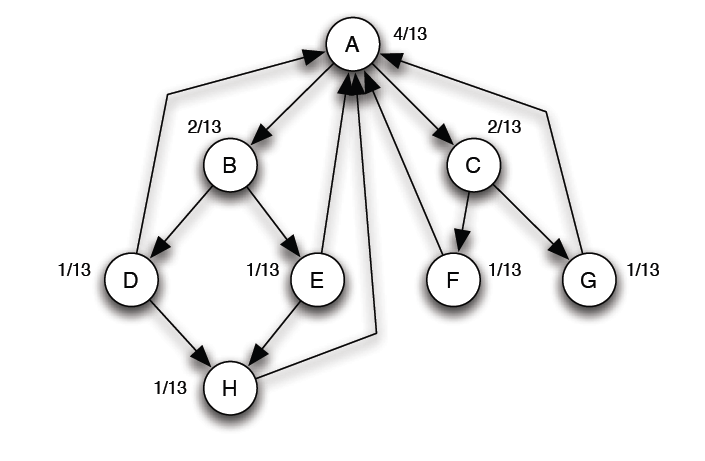 A simple way to check whether an assignment of numbers s forms  an equilibrium set of PageRank values: check that they sum to 1, and check that when apply the Basic PageRank Update Rule, we get the same values back.

If the network is strongly connected then there is a unique set of equilibrium values.
26
Κεφ. 21.2
PageRank: Διανυσματική αναπαράσταση
Stochastic Adjacency Matrix
Πίνακας M – πίνακας γειτνίασης του web
	Αν j -> i, τότε Μij = 1/outdegree(j)
	Αλλιώς, Mij = 0
Page Rank Vector
 Ένα διάνυσμα με μία τιμή για κάθε σελίδα (το PageRank της σελίδας)
27
Κεφ. 21.2
PageRank: Διανυσματική αναπαράσταση
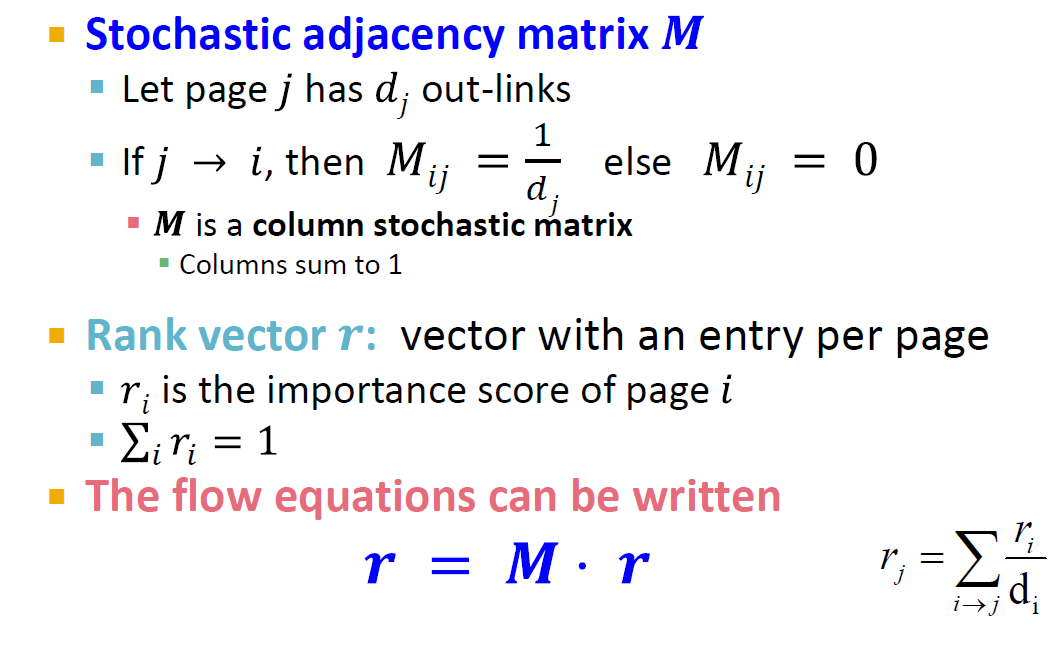 28
Κεφ. 21.2
PageRank: Διανυσματική αναπαράσταση
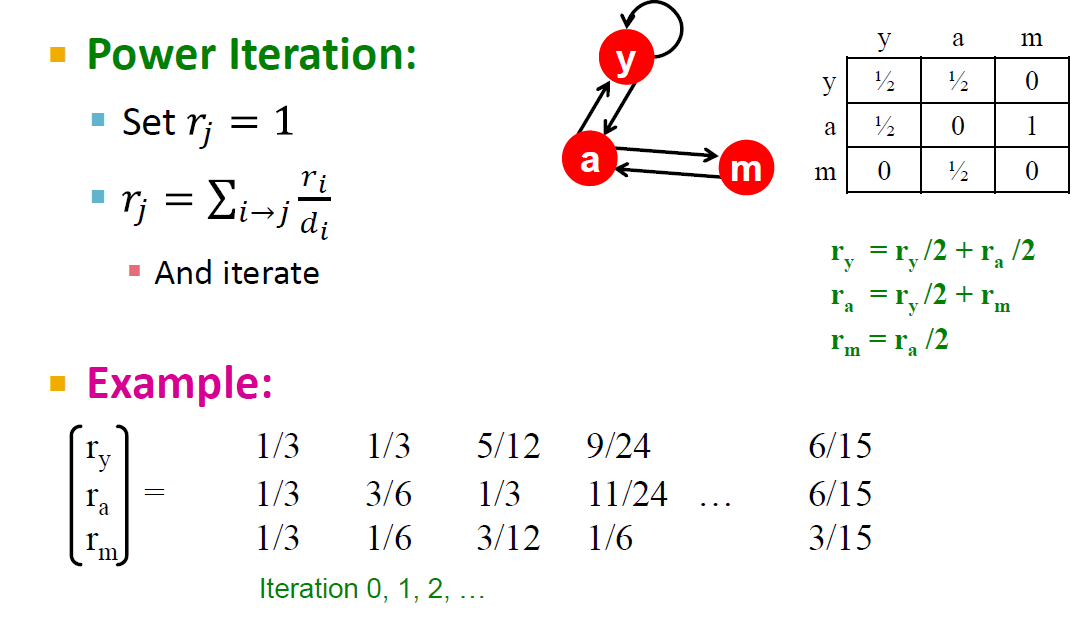 29
Κεφ. 21.2
PageRank: Διανυσματική αναπαράσταση
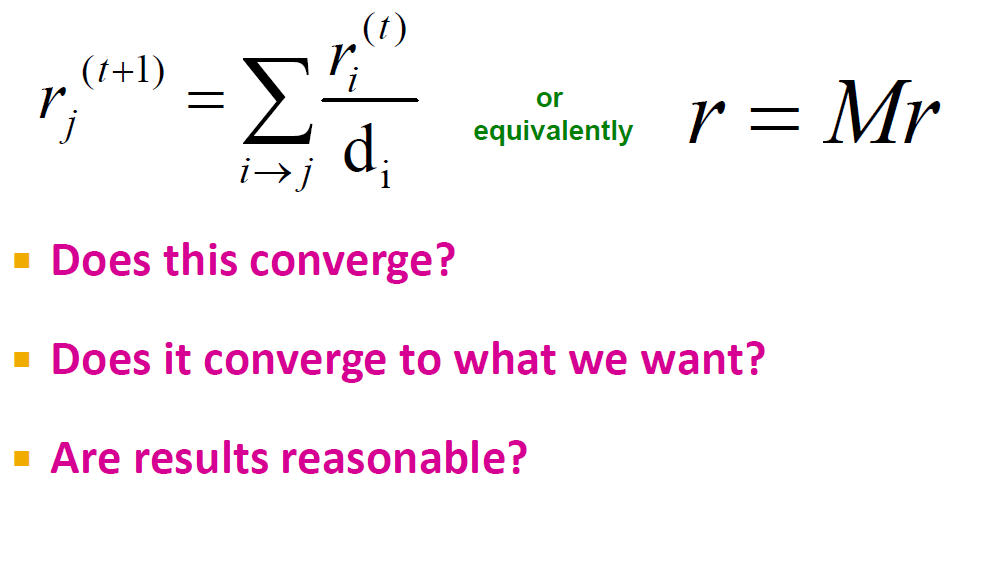 30
Κεφ. 21.2
PageRank: Random Walks
Random walk interpretation

Someone randomly browse a network of Web pages.
 Starts by choosing a page at random, picking each page with equal probability. 
 Then follows links for a sequence of k steps: each step, picking a random out-going link from the current page, and follow it to where it leads.
Claim: The probability of being at a page X after k steps of this random walk is precisely the PageRank of X after k applications of the Basic PageRank Update Rule.
31
Κεφ. 21.2
PageRank: Random Walks
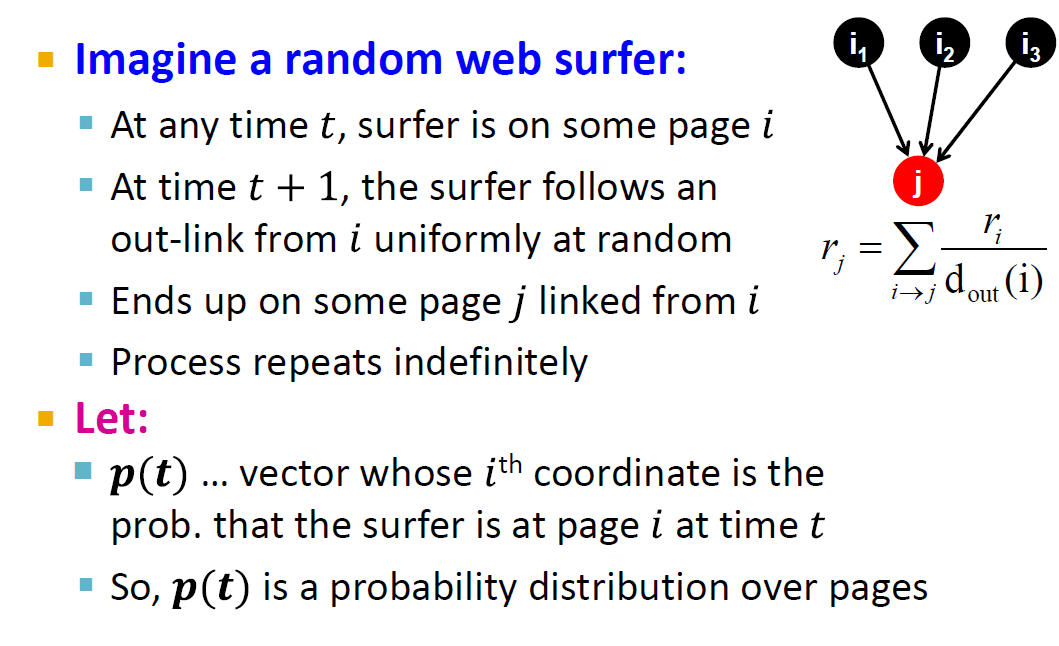 32
Κεφ. 21.2
PageRank: Random Walks
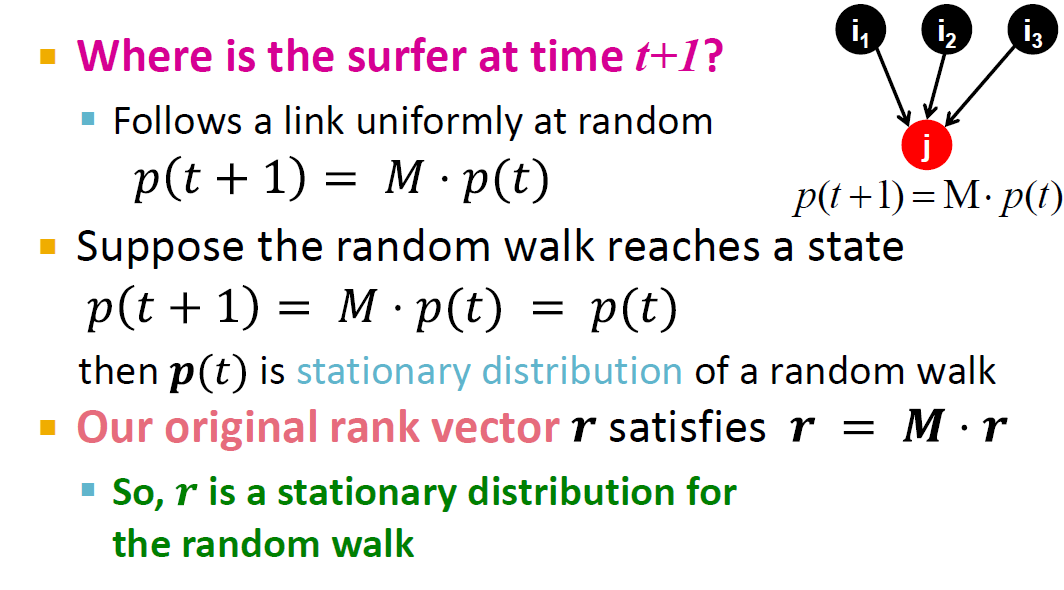 33
Κεφ. 21.2
PageRank: Extensions
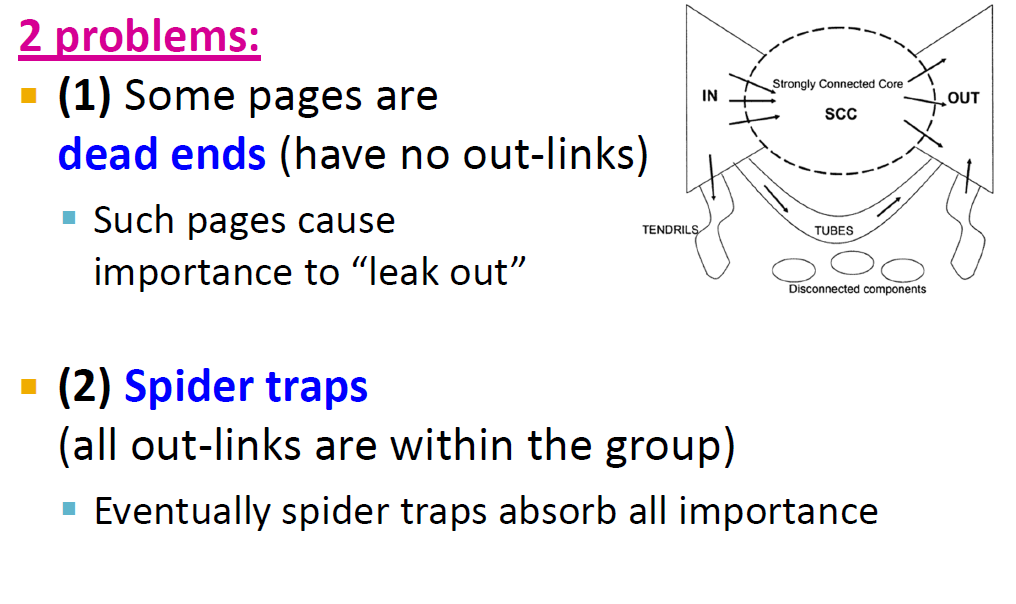 34
Κεφ. 21.2
PageRank: Αδιέξοδα
Αδιέξοδα (dead ends): σελίδες που δεν έχουν outlinks
??
Random walk can get stuck in dead-ends
35
Κεφ. 21.2
PageRank: Αδιέξοδα
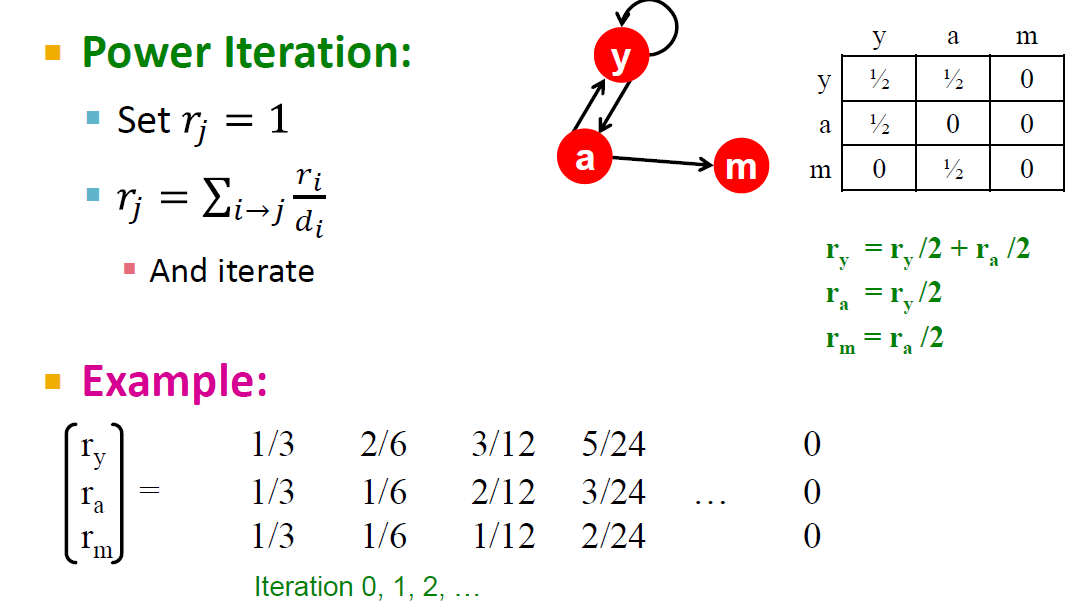 36
Κεφ. 21.2
PageRank: Αδιέξοδα
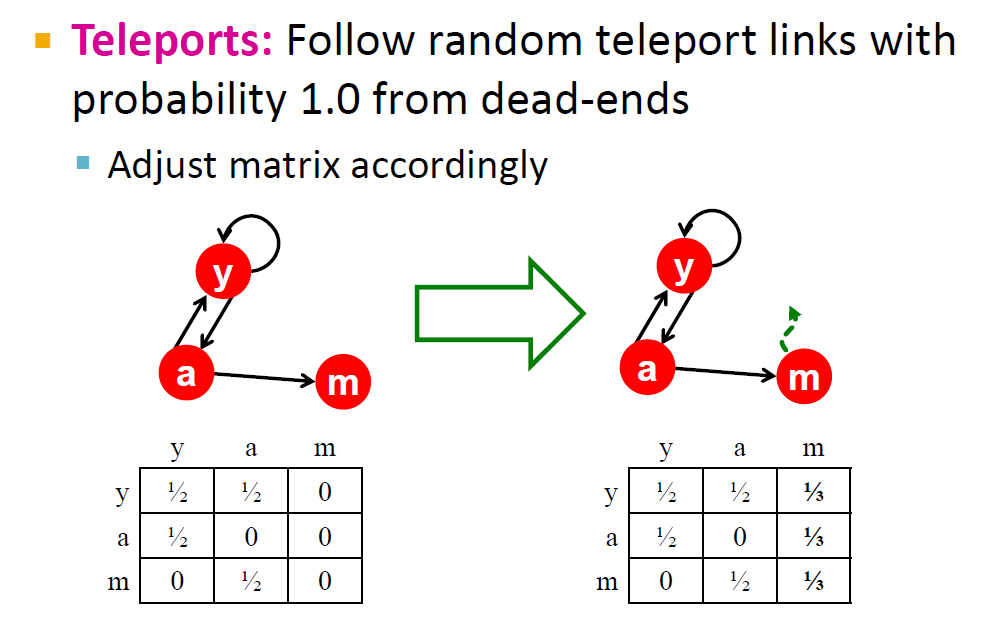 37
Κεφ. 21.2
PageRank: Αδιέξοδα
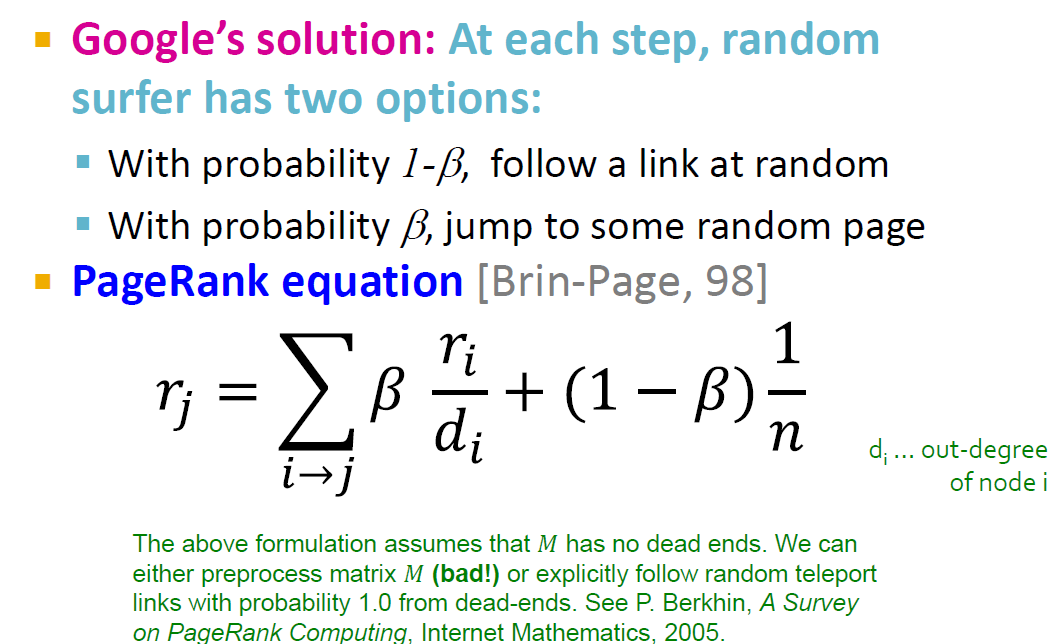 38
Κεφ. 21.2
PageRank: Spider Traps
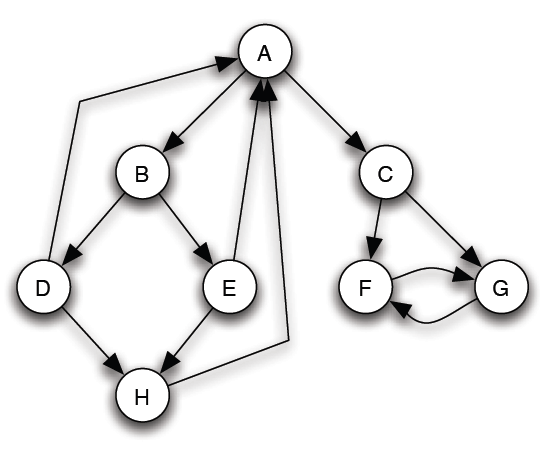 39
Κεφ. 21.2
PageRank: Spider Traps
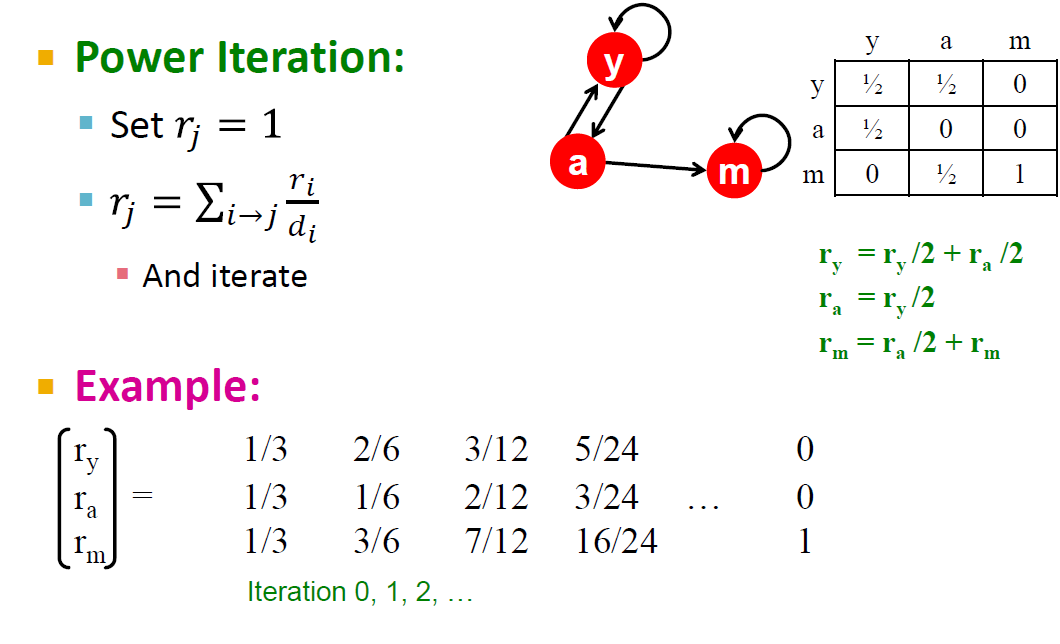 40
Κεφ. 21.2
PageRank: Spider Traps
Scaled PageRank Update Rule: 
First apply the Basic PageRank Update Rule. 
Then scale down all PageRank values by a factor of s. This means that the total PageRank in the network has shrunk from 1 to s. 
Divide the residual 1 − s units of PageRank equally over all nodes, giving (1 − s)/n to each.
41
Κεφ. 21.2
PageRank: Spider Traps
Random walk with jumps

With probability s, the walker follows a random edge as before; and with probability 1 − s, the walker jumps to a random page anywhere in the network, choosing each node with equal probability
42
Κεφ. 21.2
PageRank: Spider Traps
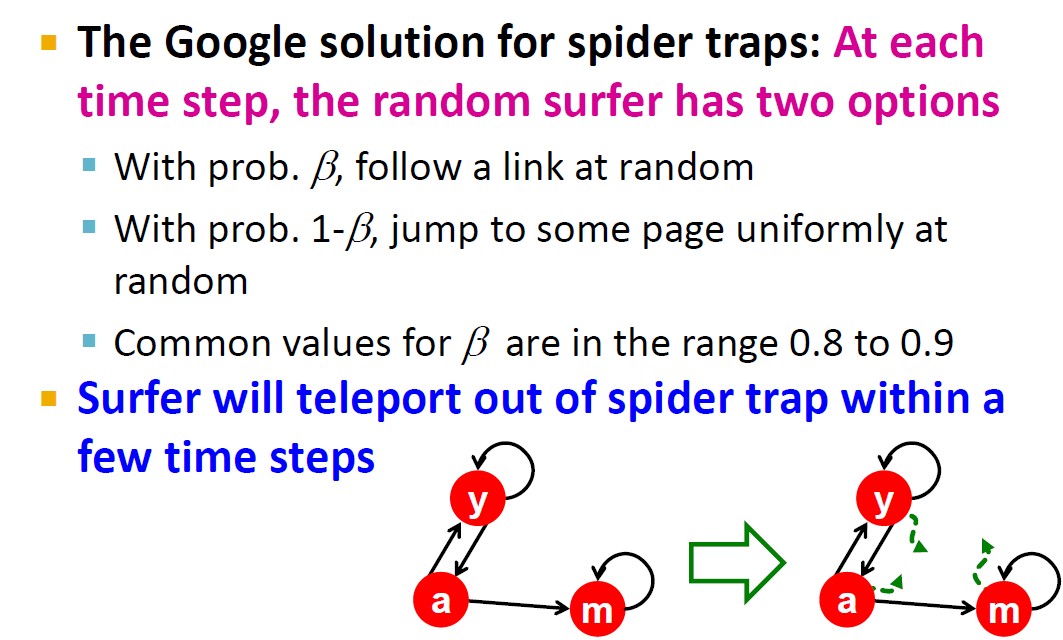 43
Κεφ. 21.2
PageRank: Spectral Analysis
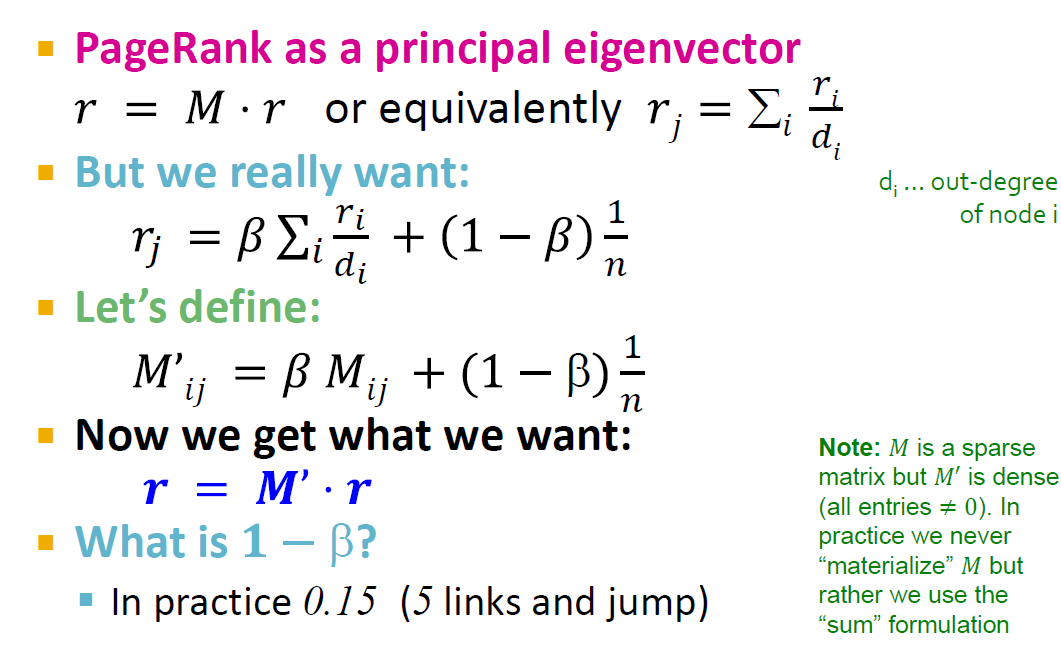 44
Κεφ. 21.2
PageRank: Spectral Analysis
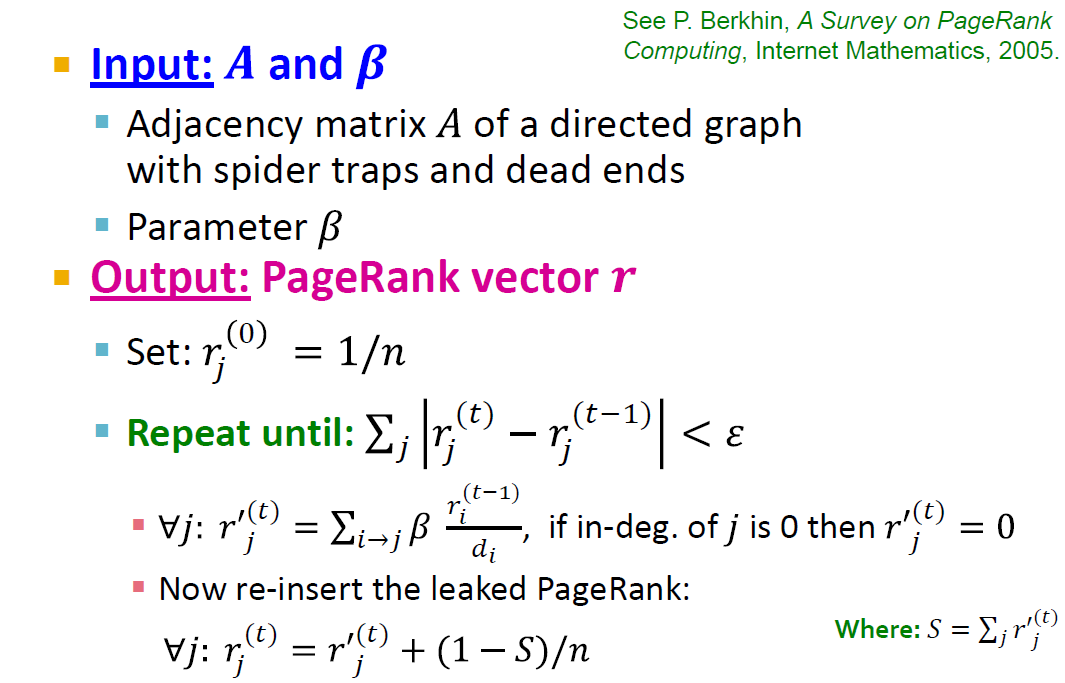 45
Κεφ. 21.2
PageRank: Example
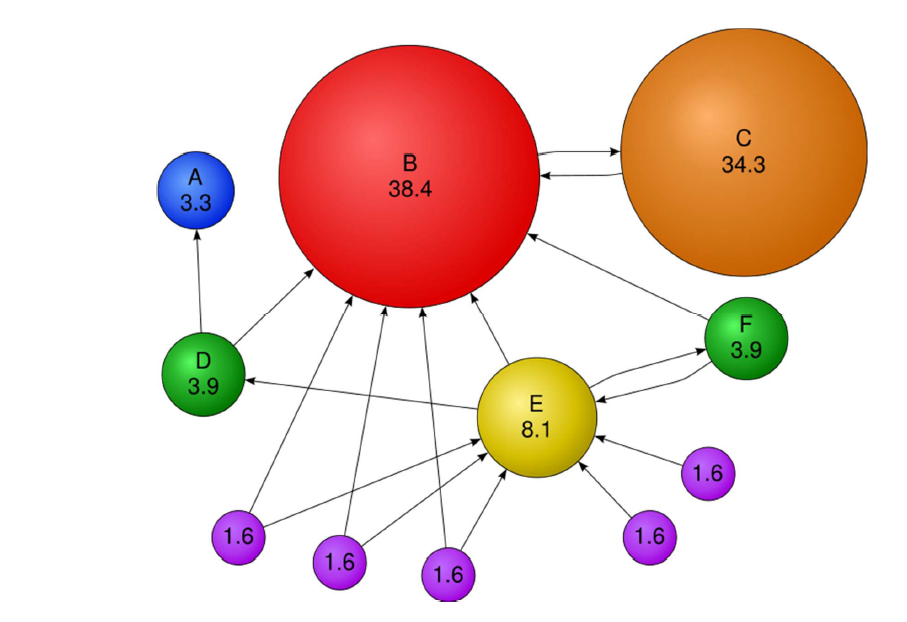 46
Κεφ. 21.2
Personalized PageRank
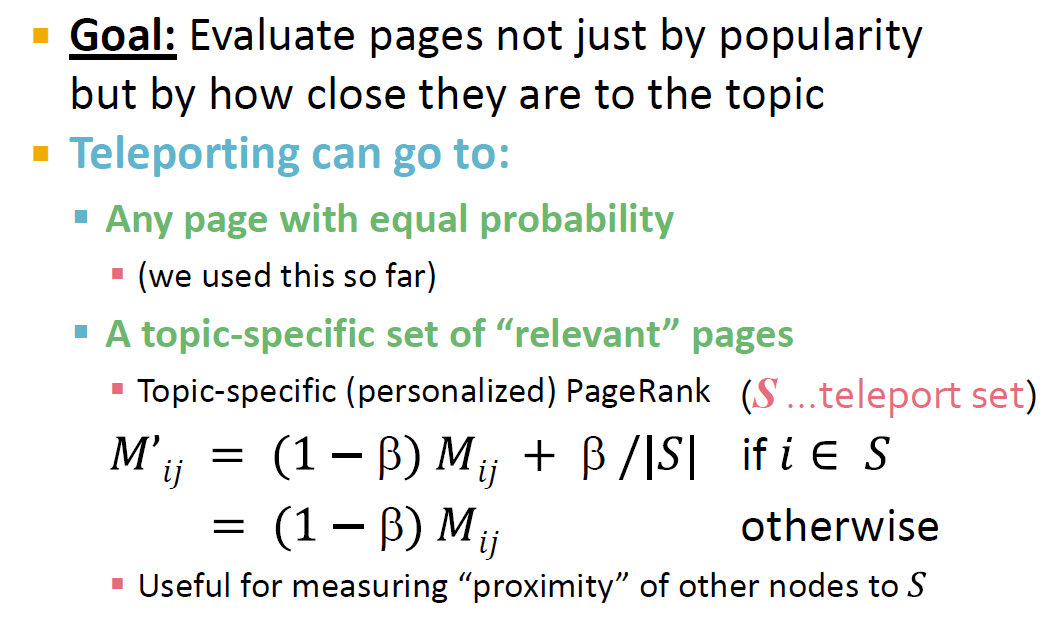 47
Κεφ. 21.2
PageRank: Trust Rank
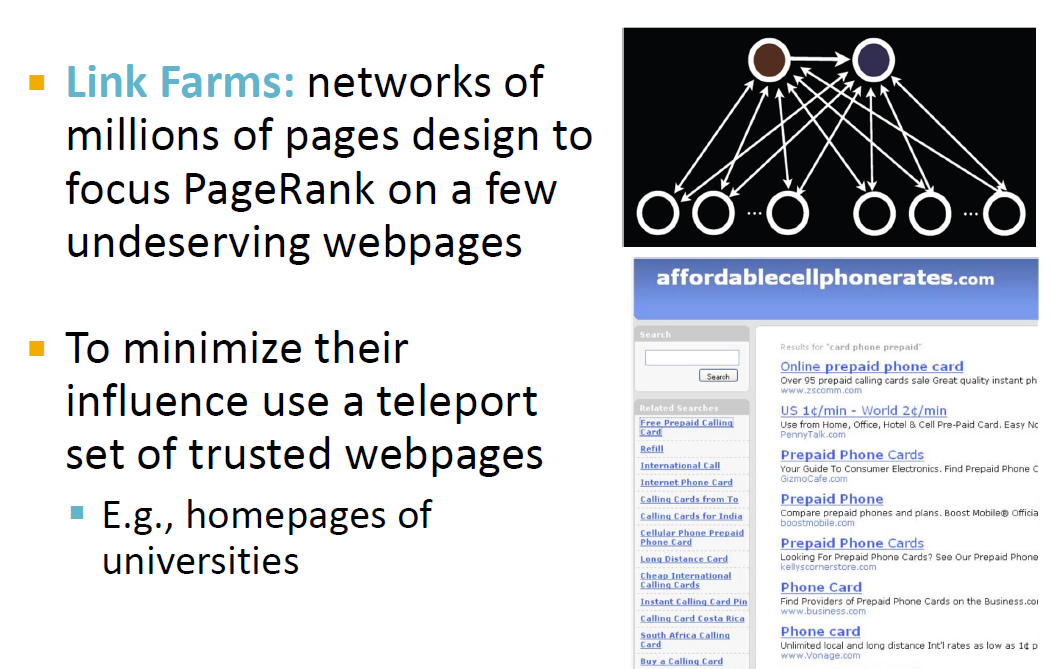 48
Κεφ. 21.2.2
Pagerank summary
Preprocessing:
Given graph of links, build matrix P.
From it compute a – left eigenvector of P.
The entry ai is a number between 0 and 1: the pagerank of page i.
Query processing:
Retrieve pages meeting query.
Rank them by their pagerank.
But this rank order is query-independent …
The reality
Pagerank is used in google and other engines, but is hardly the full story of ranking
Many sophisticated features are used
Some address specific query classes
Machine learned ranking (Lecture 19) heavily used
Pagerank still very useful for things like crawl policy
Κεφ 21
HITS
51
Κεφ. 21.3
HITS
Δύο βασικές διαφορές

Κάθε σελίδα έχει δύο βαθμούς:
ένα βαθμό κύρους (authority rank) και 
ένα κομβικό βαθμό (hub rank)

Οι βαθμοί είναι θεματικοί
52
Κεφ. 21.3
HITS: βασική ιδέα
Ας  πούμε ότι ψάχνουμε για εφημερίδες (keyword: newspaper)
First collect a large number of pages that are relevant to the topic (e.g., using text-only IR)

The pages may not be actual web sites of a “newspaper” but we can use them to access the “authority” of a page on the topic

How?
 Relevant pages “vote” through their links
 Authority = #in-links from relevant pages
53
Κεφ. 21.3
HITS: βασική ιδέα
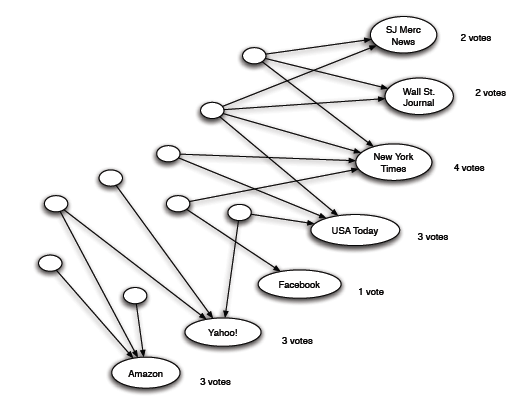 Relevant pages
“quality” of relevant pages?
Best – pages that compile lists of resources relevant to the topic (hubs)
54
Κεφ. 21.3
HITS: βασική ιδέα
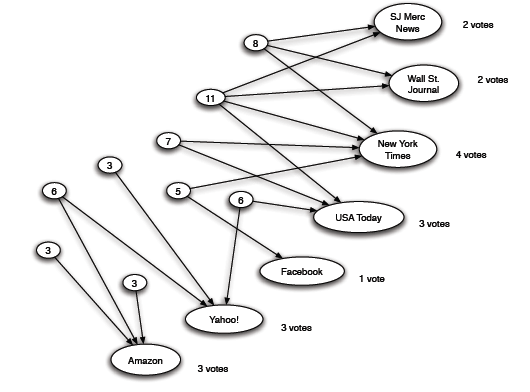 the principle of repeated improvement
Hubs:
Voted for many of the pages
value of a hub = sum of the votes received by all pages it voted for
55
Κεφ. 21.3
HITS: βασική ιδέα
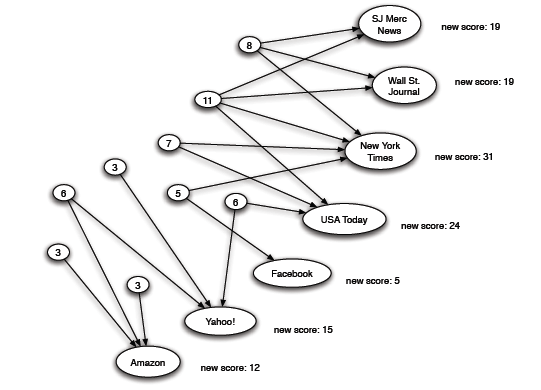 Vote (link) from a good “hub” should count more!
Think about restaurant recommendations!!
56
Κεφ. 21.3
HITS: βασική ιδέα
the principle of repeated improvement
Why stop here?
Recompute the score of the hubs using the improved scores of the authorities!

Repeat .. Recompute the score of the authories using the improved scores of the hubs!

…
57
Κεφ. 21.3
HITS
Interesting pages fall into two classes:

 Authorities: pages containing useful information (the prominent, highly endorsed answers to the queries)
	Newspaper home pages
	Course home pages
Home pages of auto manufacturers

 Hubs: pages that link to authorities (highly value lists)
	List of newspapers
	Course bulletin
	List of US auto manufacturers
A good hub links to many good authorities
 A good authority is linked from many good hubs
58
Κεφ. 21.3
HITS: Algorithm
Each page p, has two scores
 A hub score (h) quality as an expert
	Total sum of authority scores that  	it points to

 An authority score (a) quality as content
	Total sum of hub scores that 	point to it
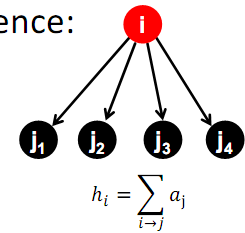 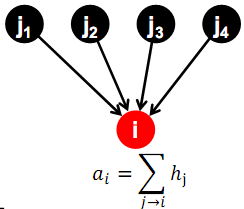 59
Κεφ. 21.3
HITS: Algorithm
Authority Update Rule: For each page i, update a(i) to be the sum of the hub scores of all pages that point to it.

Hub Update Rule: For each page i, update h(i) to be the sum of the authority scores of all pages that it points to.
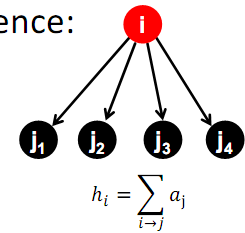 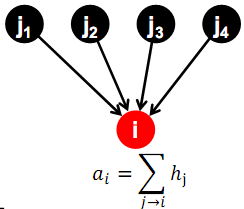 60
Κεφ. 21.3
HITS: Algorithm
Start with all hub scores and all authority scores equal to 1.

 Perform a sequence of k hub-authority updates. For each node:
	- First, apply the Authority Update Rule to the current set of scores.
	- Then, apply the Hub Update Rule to the resulting set of scores.

 At the end, hub and authority scores may be very large. 

Normalize: divide each authority score by the sum of all authority scores, and each hub score by the sum of all hub scores.
61
Κεφ. 21.3
High-level scheme
Extract from the web a base set of pages that could be good hubs or authorities.
From these, identify a small set of top hub and authority pages;
iterative algorithm.
Κεφ. 21.3
Base set
Given text query (say browser), use a text index to get all pages containing browser.
Call this the root set of pages. 
Add in any page that either
points to a page in the root set, or
is pointed to by a page in the root set.
Call this the base set.
Κεφ. 21.3
Visualization
Root
set
Base set
Κεφ. 21.3
Distilling hubs and authorities
Compute, for each page x in the base set, a hub score h(x) and an authority score a(x).
Initialize: for all x, h(x)1; a(x) 1;
Iteratively update all h(x), a(x);
After iterations
output pages with highest h() scores as top hubs
 highest a() scores as top authorities.
Key
Κεφ. 21.3
x
Iterative update
Repeat the following updates, for all x:
x
Κεφ. 21.3
Scaling
To prevent the h() and a() values from getting too big, can scale down after each iteration.
Scaling factor doesn’t really matter:
we only care about the relative values of the scores.
Κεφ. 21.3
How many iterations?
Claim: relative values of scores will converge after a few iterations:
in fact, suitably scaled, h() and a() scores settle into a steady state!

In practice, ~5 iterations get you close to stability.
Κεφ. 21.3
Japan Elementary Schools
Hubs
Authorities
schools 
LINK Page-13 
“ú–{‚ÌŠwZ 
a‰„¬ŠwZƒz[ƒƒy[ƒW 
100 Schools Home Pages (English) 
K-12 from Japan 10/...rnet and Education ) 
http://www...iglobe.ne.jp/~IKESAN 
‚l‚f‚j¬ŠwZ‚U”N‚P‘g•¨Œê 
ÒŠ—’¬—§ÒŠ—“Œ¬ŠwZ 
Koulutus ja oppilaitokset 
TOYODA HOMEPAGE 
Education 
Cay's Homepage(Japanese) 
–y“ì¬ŠwZ‚Ìƒz[ƒƒy[ƒW 
UNIVERSITY 
‰J—³¬ŠwZ DRAGON97-TOP 
Â‰ª¬ŠwZ‚T”N‚P‘gƒz[ƒƒy[ƒW 
¶µ°é¼ÂÁ© ¥á¥Ë¥å¡¼ ¥á¥Ë¥å¡¼
The American School in Japan 
The Link Page 
‰ªès—§ˆä“c¬ŠwZƒz[ƒƒy[ƒW 
Kids' Space 
ˆÀés—§ˆÀé¼•”¬ŠwZ 
‹{é‹³ˆç‘åŠw•‘®¬ŠwZ 
KEIMEI GAKUEN Home Page ( Japanese ) 
Shiranuma Home Page 
fuzoku-es.fukui-u.ac.jp 
welcome to Miasa E&J school 
_“ÞìŒ§E‰¡•ls—§’†ì¼¬ŠwZ‚Ìƒy
http://www...p/~m_maru/index.html 
fukui haruyama-es HomePage 
Torisu primary school 
goo 
Yakumo Elementary,Hokkaido,Japan 
FUZOKU Home Page 
Kamishibun Elementary School...
Κεφ. 21.3
Things to note
Pulled together good pages regardless of language of page content.
Use only link analysis after base set assembled
	iterative scoring is query-independent.
Iterative computation after text index retrieval - significant overhead.
Κεφ. 21.3
Issues
Topic Drift
Off-topic pages can cause off-topic “authorities” to be returned
E.g., the neighborhood graph can be about a “super topic”
Mutually Reinforcing Affiliates
 Affiliated pages/sites can boost each others’ scores 
Linkage between affiliated pages is not a useful signal
Κεφ. 21.3
HITS: Algorithm
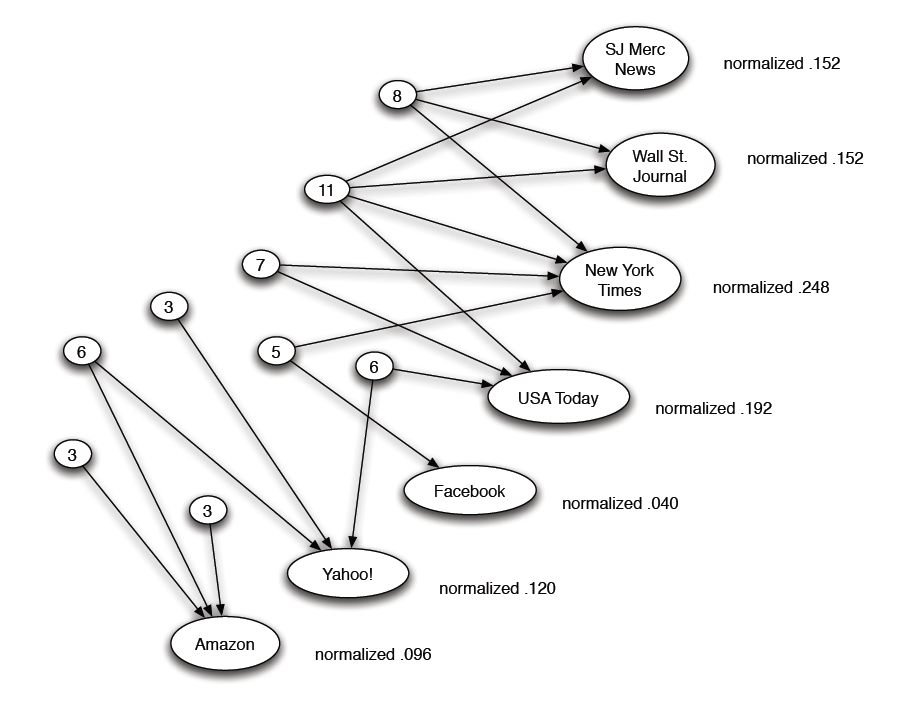 72
Κεφ. 21.3
HITS: Διανυσματική Αναπαράσταση
Adjacency matrix
 
Aij = 1 if i->j
0, otherwise

Two vectors
a: with authority ranks
h: with hup ranks
73
Κεφ. 21.3
Rewrite in matrix form
h=Aa.
a=Ath.
Recall At is the transpose of A.
Substituting, h=AAth and a=AtAa.
Thus, h is an eigenvector of AAt and a is an eigenvector of AtA.
Further, our algorithm is a particular, known algorithm for computing eigenvectors: the power iteration method.
Guaranteed to converge.
Κεφ. 21.3
Proof of convergence
nn adjacency matrix A:
each of the n pages in the base set has a row and column in the matrix.
Entry Aij = 1 if page i links to page j, else = 0.
1      2      3
1
2
1
2
3
0      1      0
1      1      1
3
1      0      0
Κεφ. 21.3
Hub/authority vectors
View the hub scores h() and the authority scores a() as vectors with n components.
Recall the iterative updates
Κεφ. 21.3
HITS: Διανυσματική Αναπαράσταση
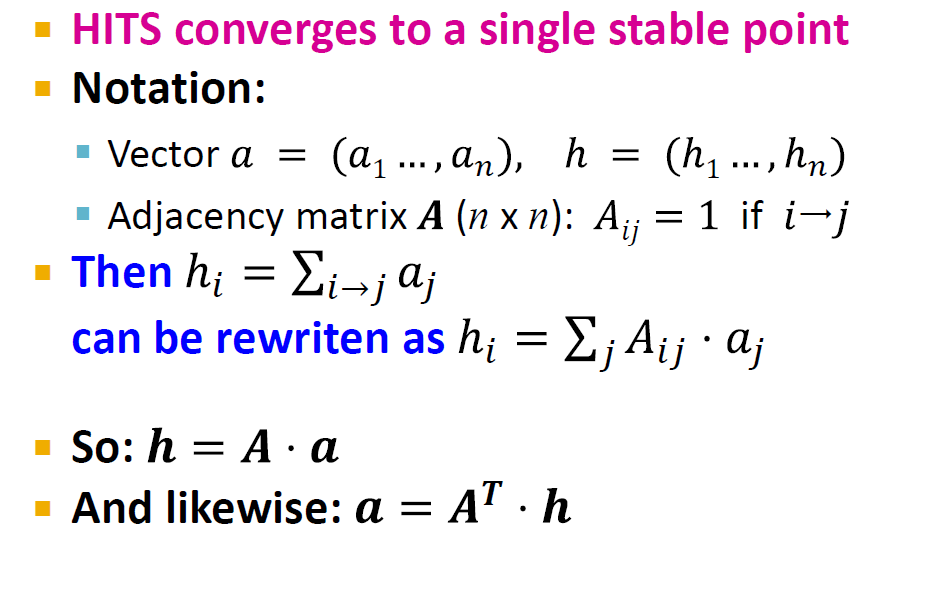 77
Κεφ. 21.3
HITS: Διανυσματική Αναπαράσταση
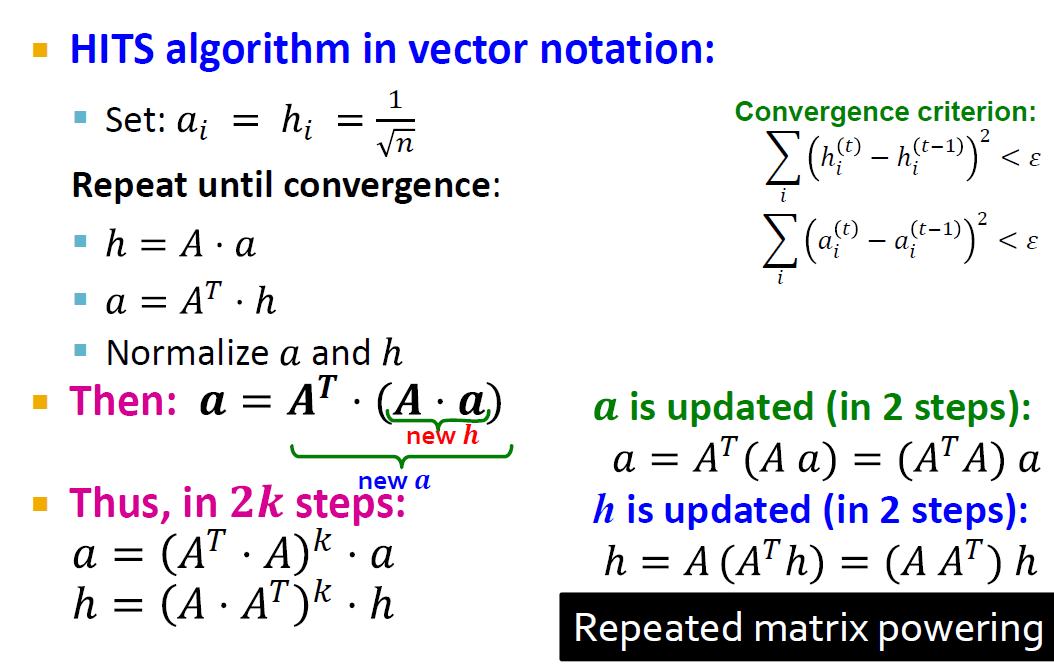 78
Κεφ. 21.3
HITS: Spectral Analysis
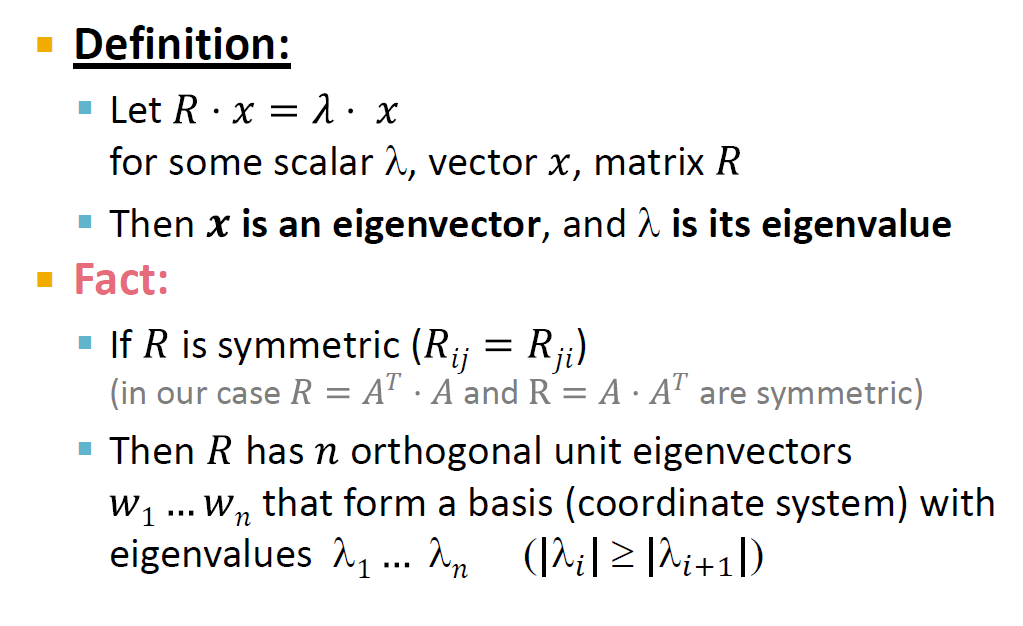 79
Κεφ. 21.3
HITS: Spectral Analysis
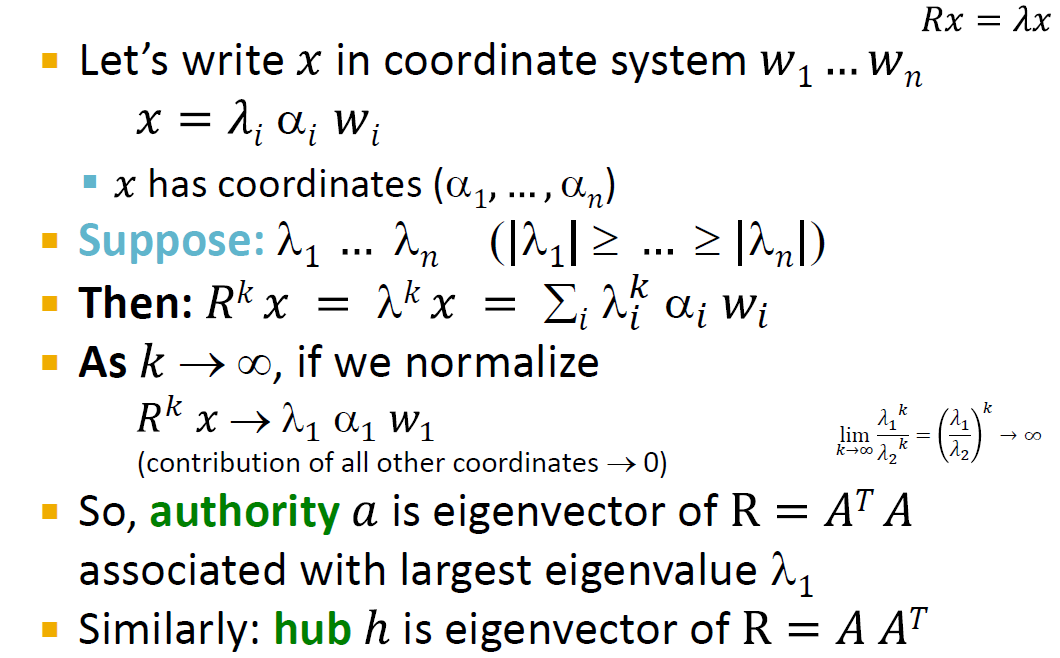 80
Κεφ. 21.3
HITS: Spectral Analysis
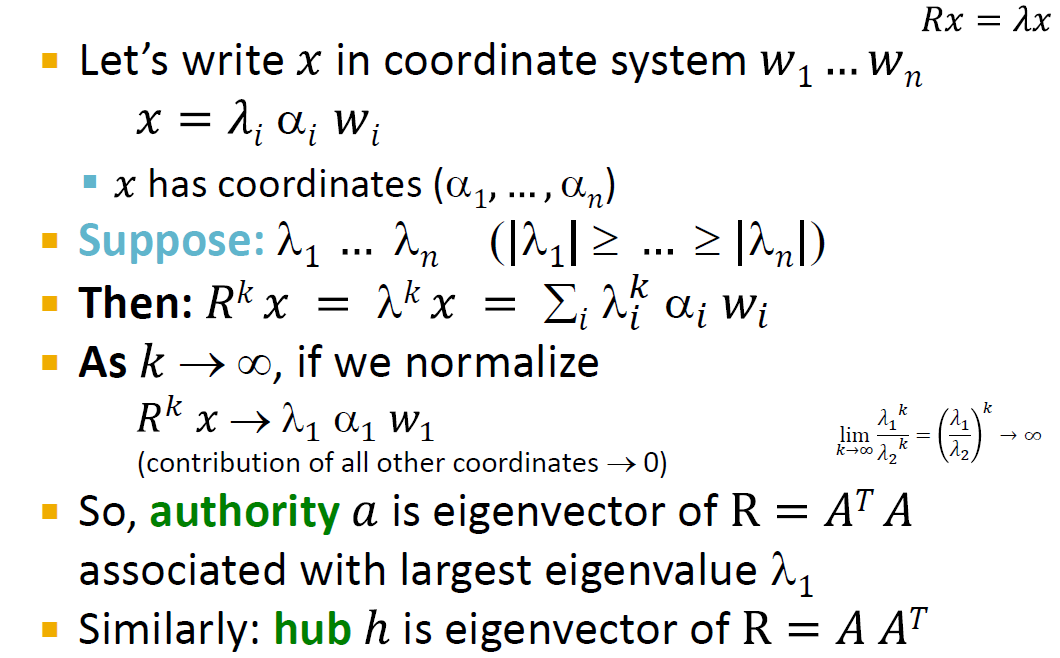 81
Κεφ. 21.3
PageRank vs HITS
PageRank can be precomputed, HITS has to be computed at query time.
HITS is too expensive in most application scenarios.
PageRank and HITS make two different design choices concerning (i) the eigenproblem formalization (ii) the set of pages to apply the formalization to.
These two are orthogonal.
We could also apply HITS to the entire web and PageRank to a small base set.
Claim: On the web, a good hub almost always is also a good authority.
The actual difference between PageRank ranking and HITS ranking is therefore not as large as one might expect.
82
Κεφ. 21.3
Περίληψη
Anchor text: What exactly are links on the web and why are they important for IR?
PageRank: the original algorithm that was used for link-based ranking on the web
Hubs & Authorities: an alternative link-based ranking algorithm

Google’s official description of PageRank:  PageRank reflects our view of the importance of web pages by considering more than 500 million variables and 2 billion terms. Pages that believe are important pages receive a higher PageRank and are more likely to appear at the top of the search results.
83
ΤΕΛΟΣ 10ου Μαθήματος

Ερωτήσεις?
Χρησιμοποιήθηκε κάποιο υλικό από:
Pandu Nayak and Prabhakar Raghavan, CS276:Information Retrieval and Web Search (Stanford)
Hinrich Schütze and Christina Lioma, Stuttgart IIR class
84